Introduction to Light and it’s Interactions with Matter
Brent Smith
Rodolfo Ferro
Clubes de CienciaGuanajuato 2019

07/29/2019
What is light?
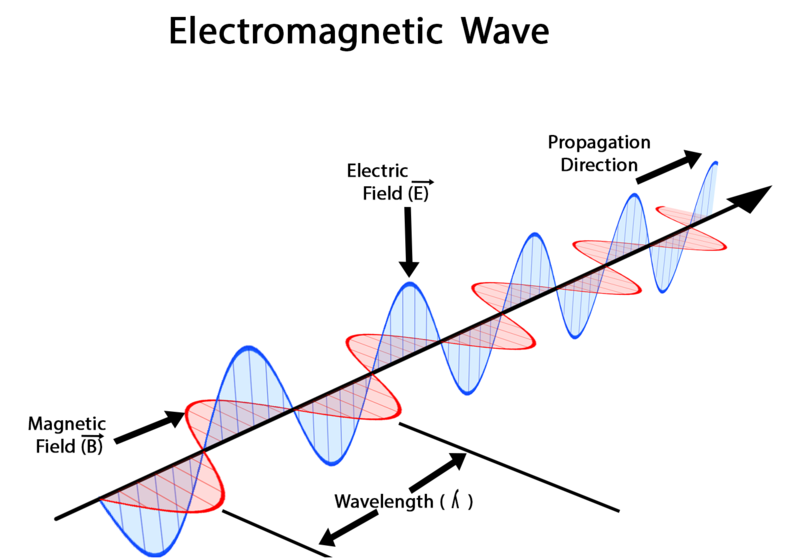 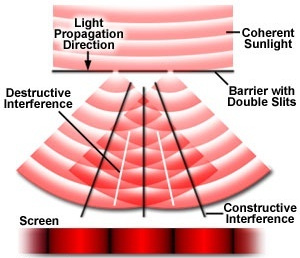 Waves:


Energy:


Particles: “photons” can interact with atoms one at a time
c=speed
λ=wavelength
ν=frequency
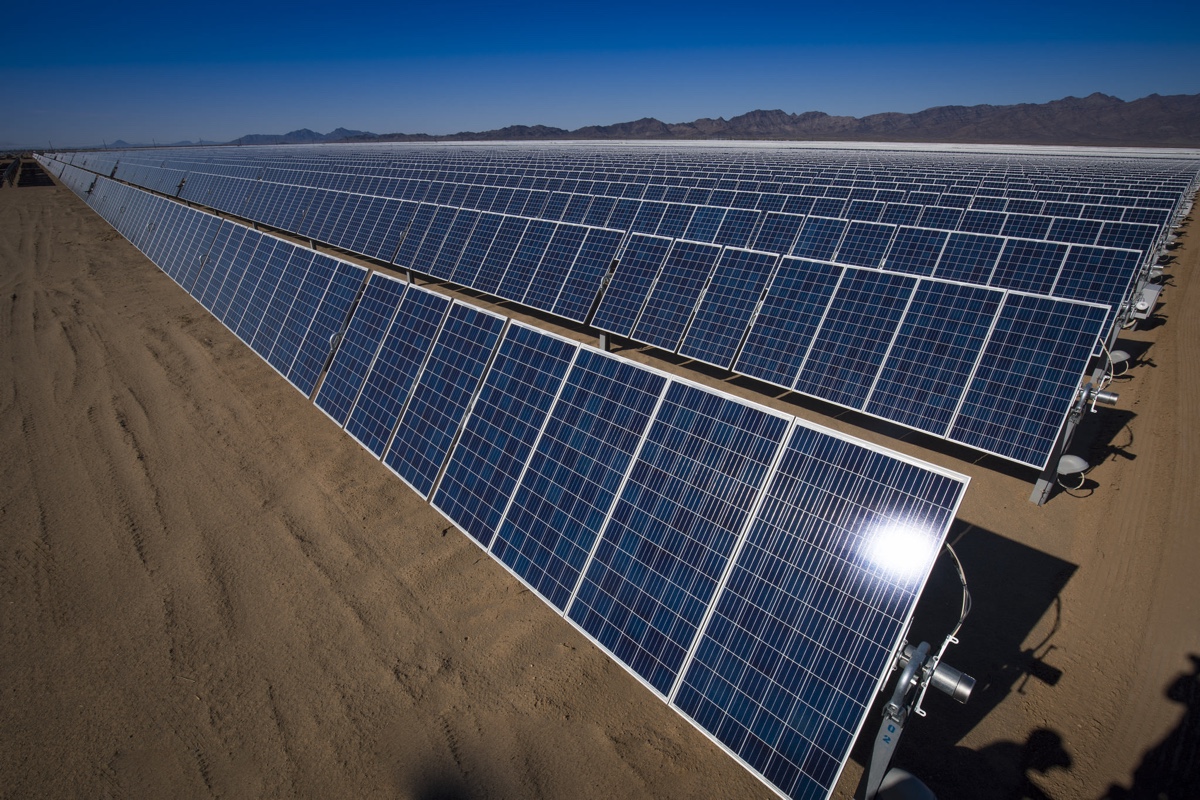 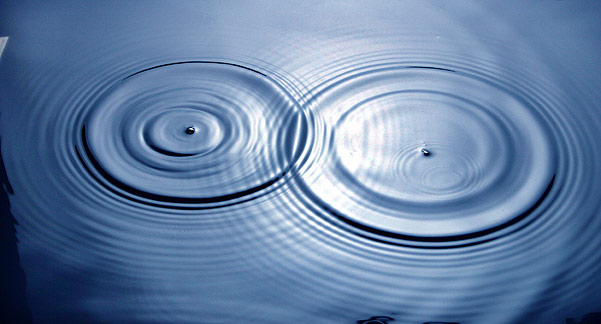 Creation
Atoms with extra energy can emit photons




Accelerating electrons radiate light
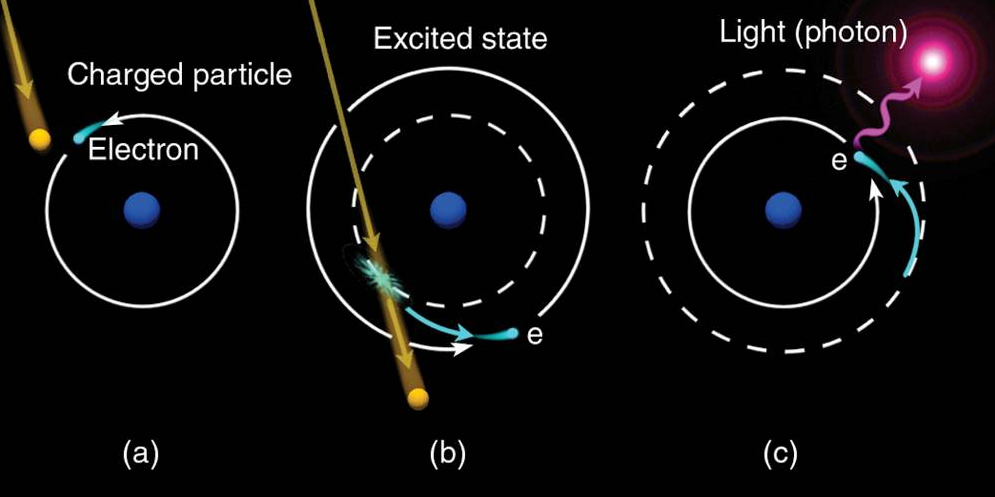 Creation
Electrons accelerate when heated: Thermal radiation
Electrons vibrate randomly in a material at some temperature
Random motions fall into a distribution defined by the temp




A distribution of brightness over all wavelengths is a spectrum
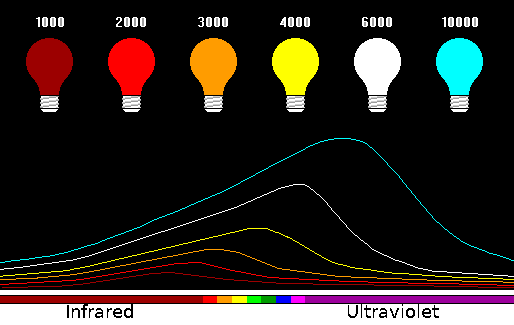 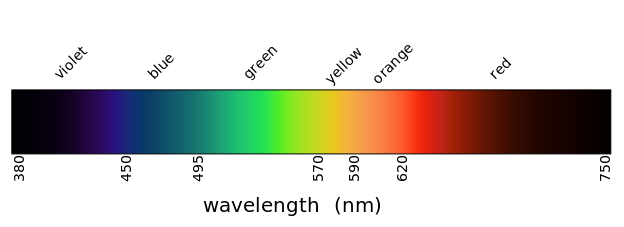 Spectra
Much can be learned from the spectra of objects
Which atoms or molecules exist in the object
It’s temperature, microscopic structures, magnetic/electric fields







Much can be inferred from spectra
With physical models: age, sizes, mass, 
distance, speed
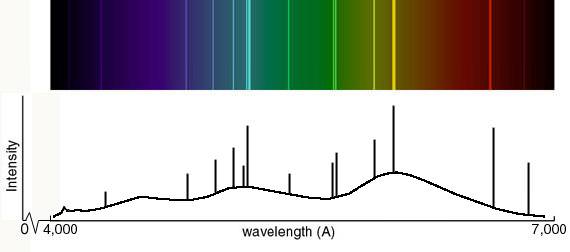 Interactions of Atoms and Light
Absorption
Atoms absorb exact wavelengths of light (can re-emit)
Fluorescence, lasers: 




Scattering
1) Reflection 2) Refraction
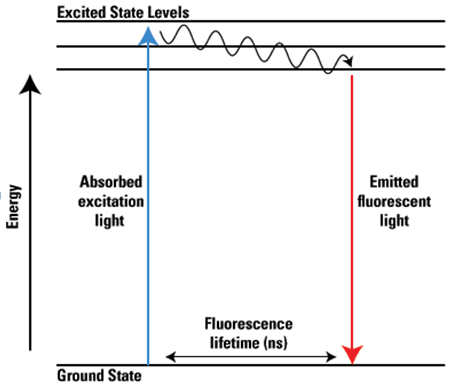 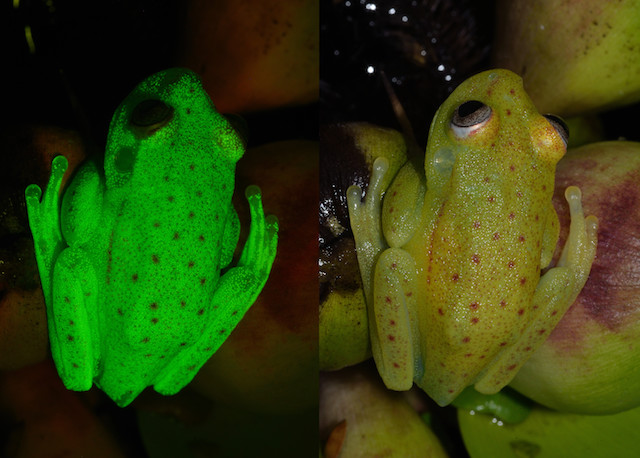 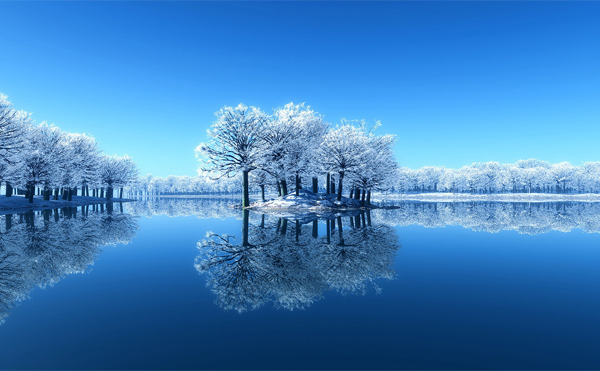 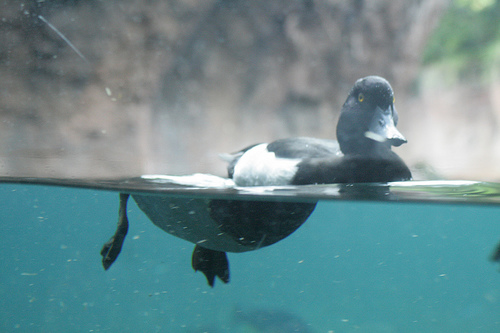 Scattering Based on Wavelength
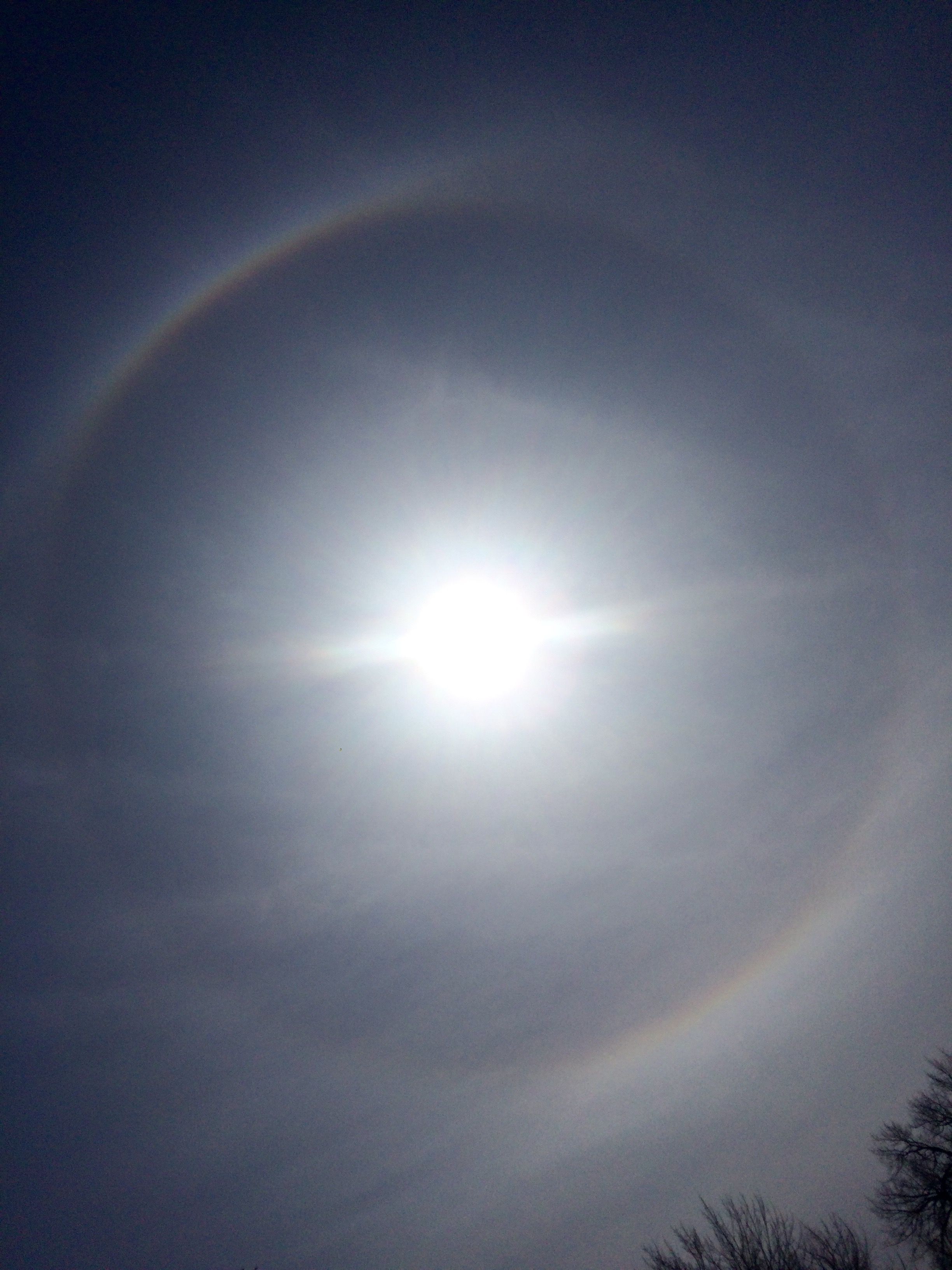 Dispersion (scattering at different angles)



Iridescence (interference of light waves)




Rayleigh Scattering (Why the sky is blue, and sunsets are orange)
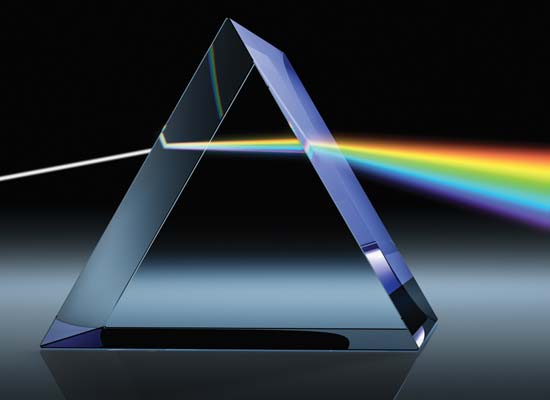 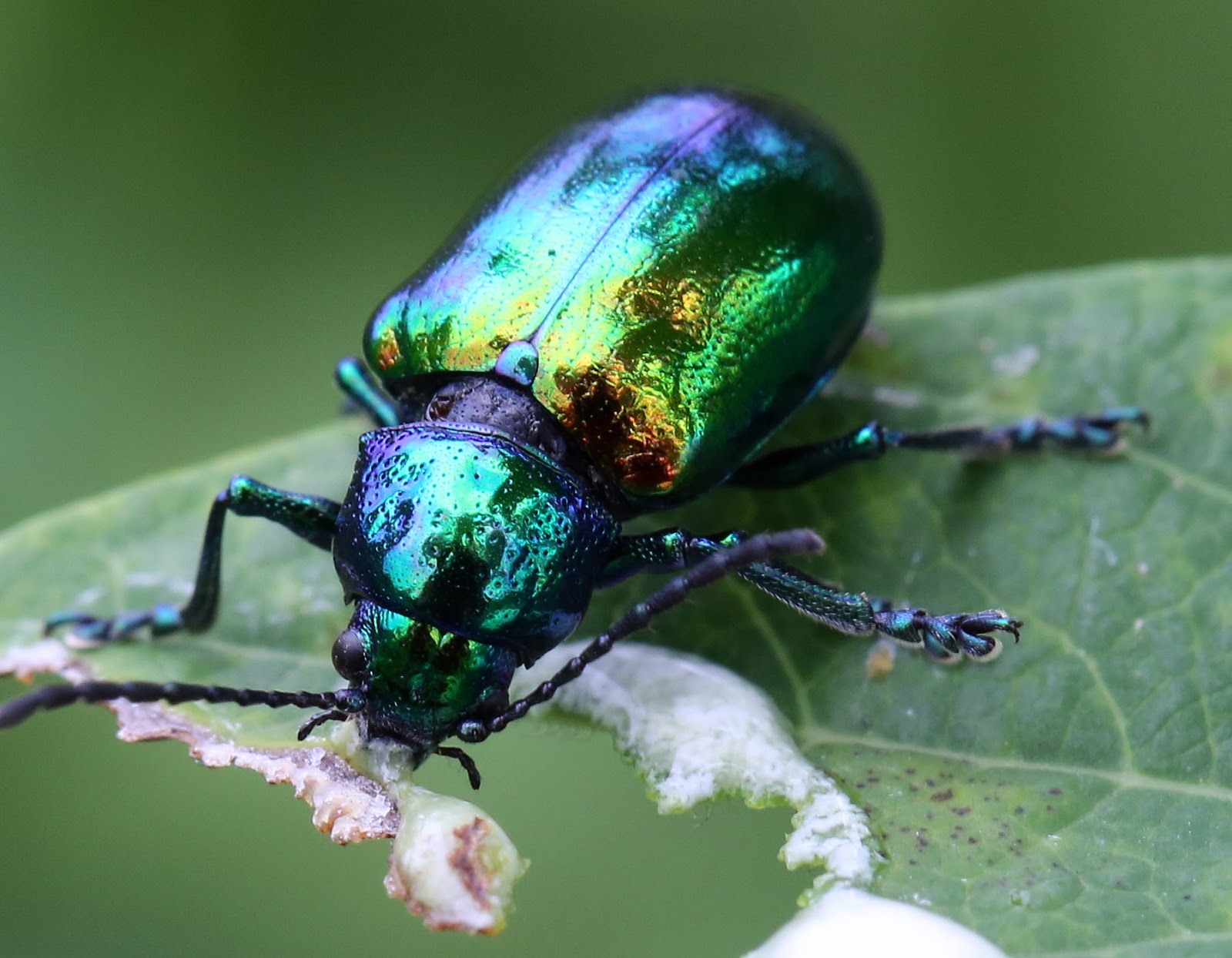 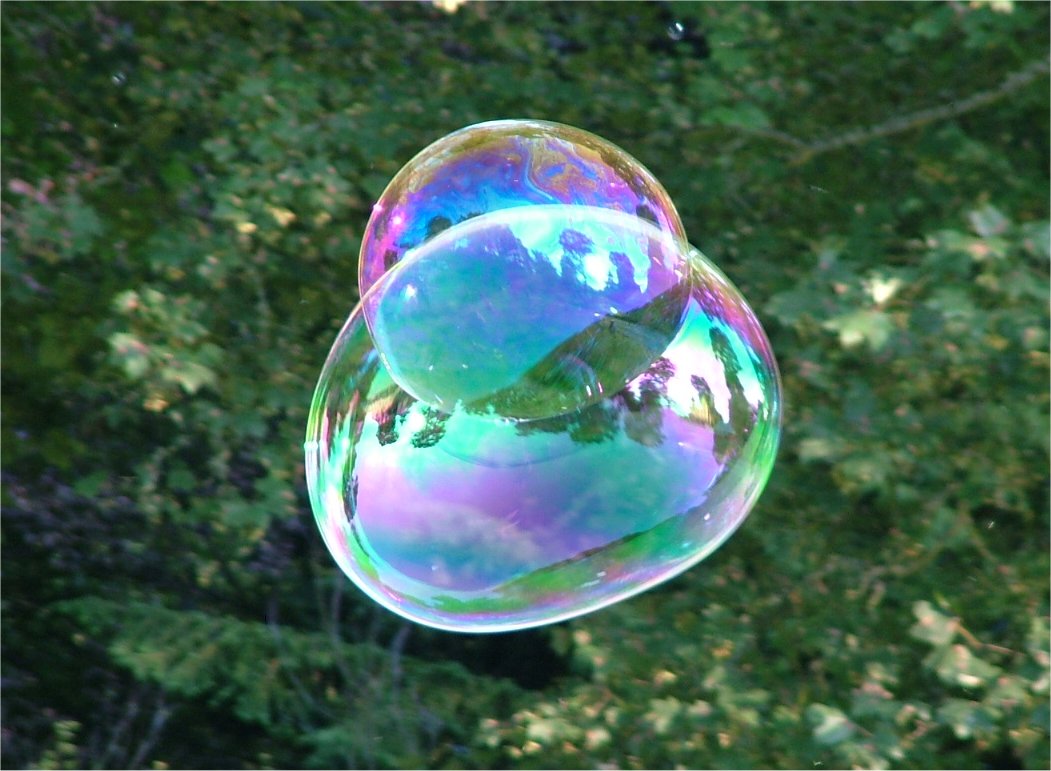 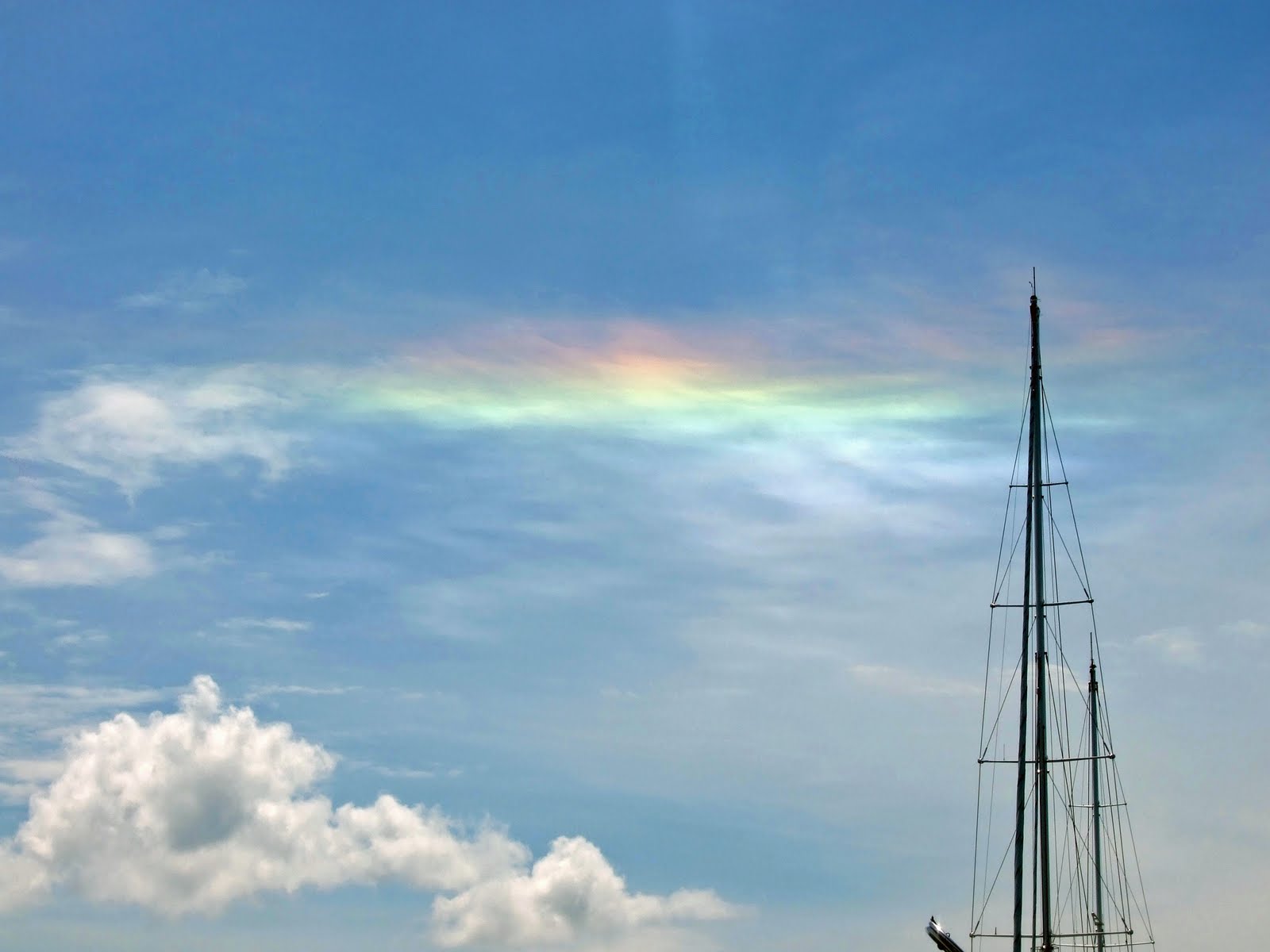 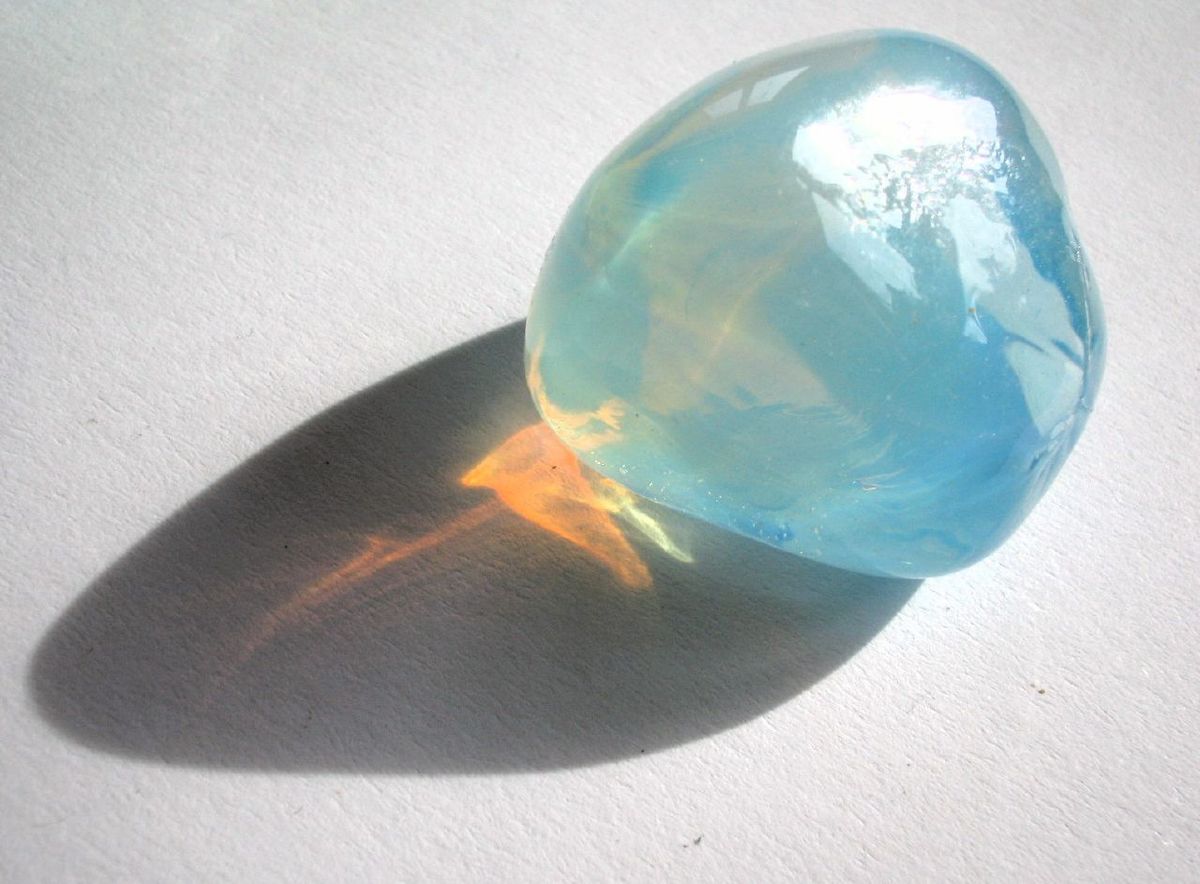 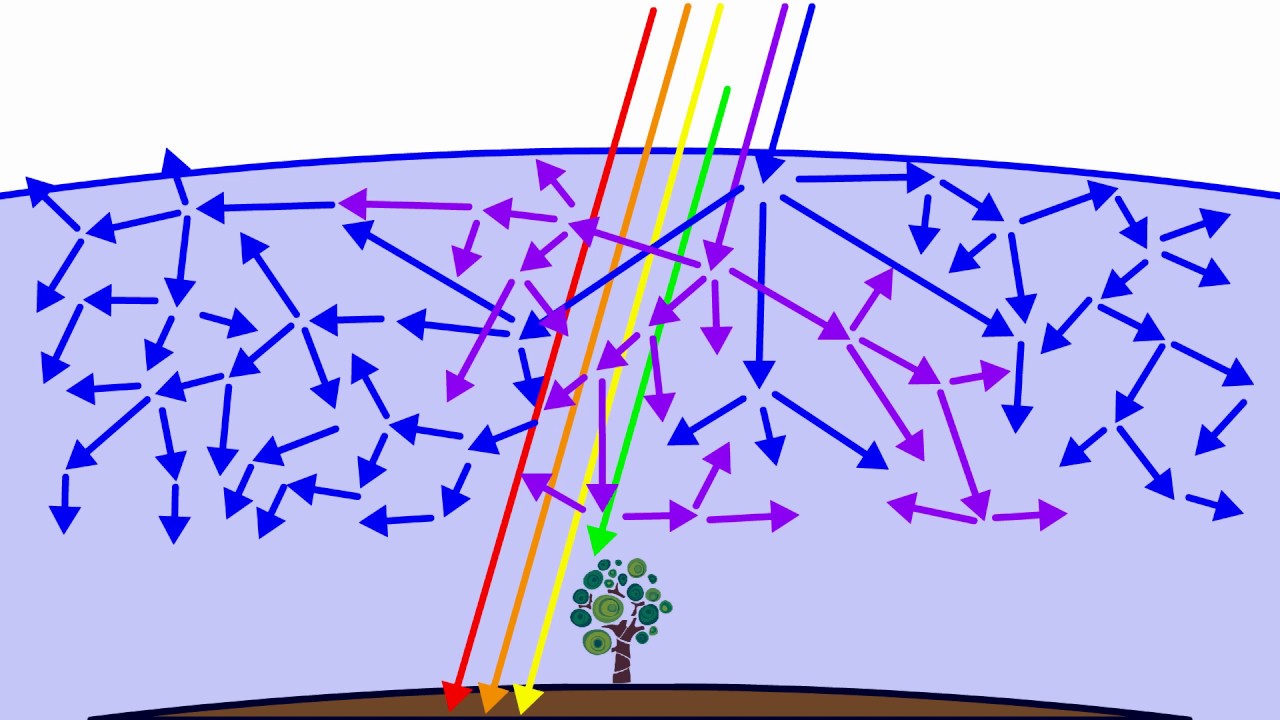 Absorption and Reflection
In spectra




In pictures
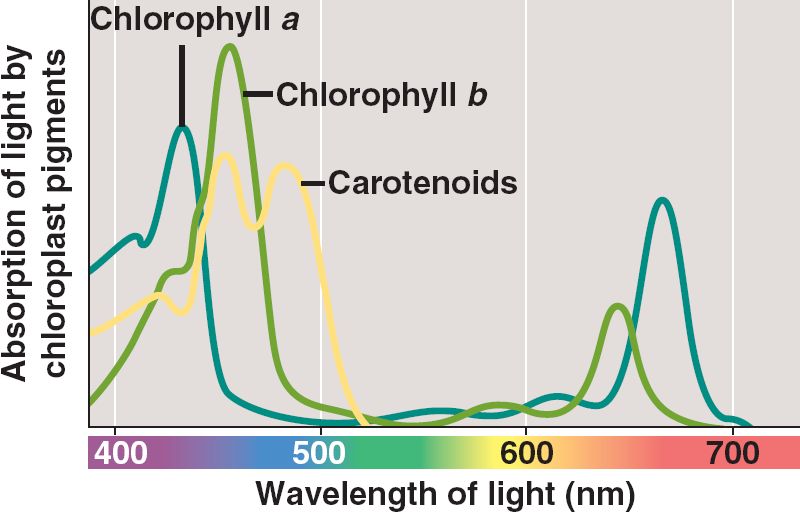 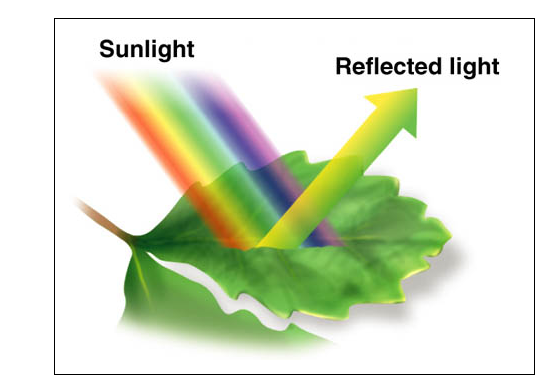